Tapahtumaviestintä
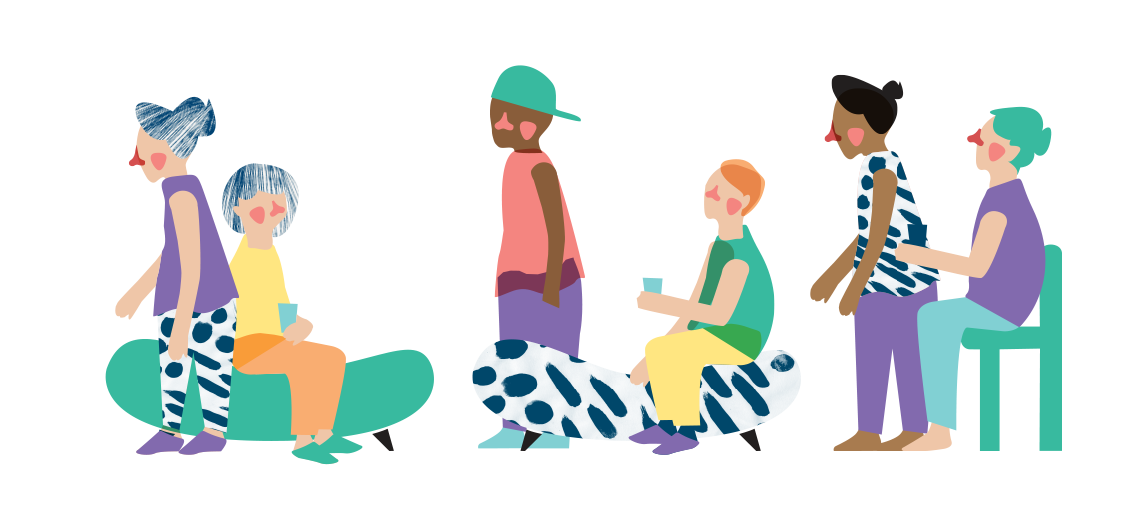 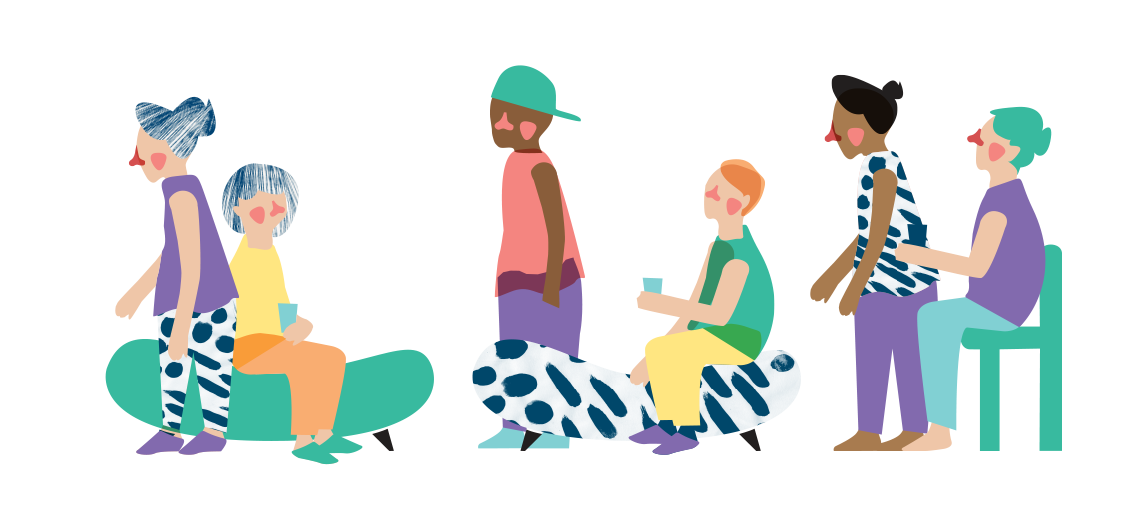 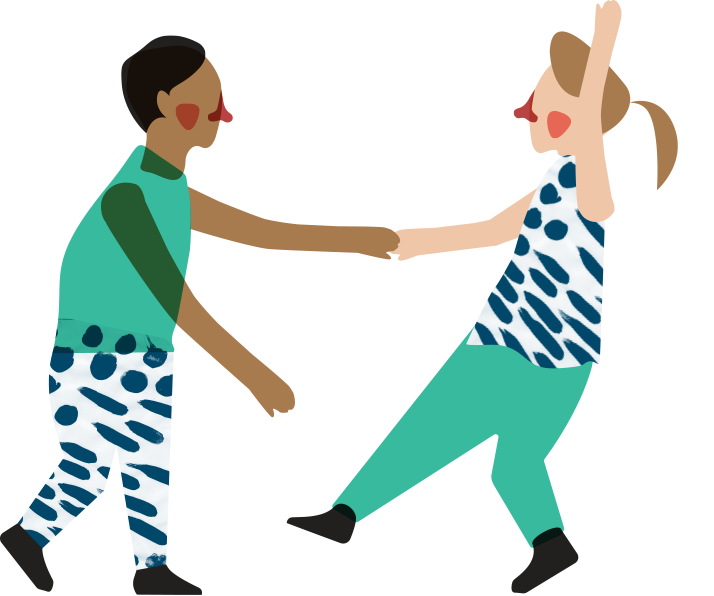 [Speaker Notes: (Versio 1.0, julkaistu 9.3.2020)

Tämä on tapahtumaturvallisuuskoulutus opiskelijatapahtumien järjestäjille. Se kehitettiin Ehyt ry:n ja Nyyti ry:n yhteisessä KUPLA-hankkeessa 2018-2020. Hankkeen tavoitteena oli mm. korkeakouluopiskelijoiden hyvinvoinnin ja opiskelukyvyn tukeminen. 
Koulutuksessa keskitytään opiskelijatapahtumiin, jotka eivät pääsääntöisesti täytä yleisötapahtuman määritelmää, eli ovat osallistujamäärältään pieniä tai muiden syiden vuoksi sellaisia, ettei niiden katsota olevan yleisötapahtumia. 

Koulutuksen kesto: 1,5 h

Dioissa olevien symbolien selitykset
Pähkinä-symboli merkitsee tehtävää.

Tämä teos on lisensoitu Creative Commons Nimeä 4.0 Kansainvälinen -lisenssillä. Tarkastele lisenssiä osoitteessa http://creativecommons.org/licenses/by/4.0/]
Keitä me olemme?
Olen yhdistykseni tapahtumavastaava/viestintävastaava
En ole tapahtumavastaava tai viestintävastaava, mutta tehtäviini kuuluu tapahtumista tiedottamista tai tapahtumien markkinointia
Yhdistykselläni on jonkinlaiset ohjeet viestintää tekeville
Tiedän mitä viestintäkanavia yhdistykselläni on
[Speaker Notes: Aluksi kartoitetaan, keitä me olemme.  
Koulutukseen osallistuvien lähtötilanteen mittaaminen. Pyydä osallistujia viittaamaan tai nousemaan seisomaan, mikäli väittämä sopii heihin.

Yhdistykselläni on ohjeet -kohta: ovatko koulutettavat saaneet yhdistykseltään viestinnän perusohjeita (esim. ”viesti aina suomeksi ja englanniksi”).]
Koulutuksen tavoitteet
Tapahtuma = opiskelijatapahtuma
Auttaa ymmärtämään viestinnän merkityksen tapahtumatuotannossa
Antaa ideoita ja tärppejä sekä parinkymmenen hengen pikkujärjestön että yli sadan hengen tapahtumia tekevälle
Antaa ideoita ja tärppejä niille, joiden tapahtumat kärsivät yleisökadosta ja sparrata niitä, joilla ei ole ollut ongelmaa osallistujamäärien kanssa
[Speaker Notes: Määrittelemme opiskelijatapahtumaksi tapahtuman, joka on opiskelijoiden järjestämä ja jonka keskeinen kohderyhmä ovat toiset opiskelijat.
Puhumme koulutuksessa harrastajajärjestäjän tapahtumista. Esimerkiksi korkeakoulu voi järjestää koulutusmessuja tai muita tapahtumia, jotka ovat opiskelijoille suunnattuja ja siten tietyn määritelmän mukaan opiskelijatapahtumia. 

Koulutuksella on kolme tavoitetta: 1) auttaa ymmärtämään viestinnän merkitys, 2) antaa ideoita erikokoisten tapahtumien järjestäjille sekä 3) antaa neuvoja niille, joiden tapahtumamainonta takkuaa tai jotka kaipaisivat sparrausta hyvin menestyvän viestintänsä eteen.]
Koulutuksen aiheet
Mitä on tapahtumaviestintä?
Viestintä + tapahtuma
Tapahtumaviestintä: tapahtuman ympärillä tapahtumaa viestintää, esim.
Tapahtuman markkinointi ja mainostaminen eri kanavissa
Tapahtuman osallistujille viestiminen
Tapahtuman työntekijöille/vapaaehtoisille/yhteistyökumppaneille viestiminen
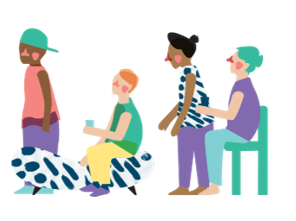 [Speaker Notes: Mitä kaikkea tapahtumaviestintä on? Tapahtumaviestintä on viestintää tapahtumasta sekä sen kohderyhmälle että tapahtuman tekijöille ja järjestäjän sidosryhmille. Tapahtumaviestintä on myös järjestäjäorganisaation maineviestintää.

Viestintää tehdään ennen tapahtumaa, sen aikana ja tapahtuman jälkeen.]
Miksi viestinnästä pitää puhua?
Tapahtumiin halutaan osallistujia – opiskelijatoimintaankin halutaan osallistujia -> mainosta ja viesti hyvin
Hyvä viestintä on peruspiirteissään helppoa, mutta on myös helppoa astua harhaan tahattomasti
Tapahtumaviestintä on myös järjestäjän viestintää ja mainetyötä
Yksi syy olla osallistumatta opiskelijatapahtumiin on puutteellinen viestintä (Nyyti 2015)
[Speaker Notes: Jos tapahtumasta ei viestitä, sitä ei ole olemassa. Käytännössä jokainen tapahtumanjärjestäjä tekee jonkinlaista tapahtumaviestintää – FB-eventti, juliste tai sähköposti-ilmoitus tulevasta tapahtumasta on viestintää.
Tapahtumaviestintä sekä on että ei ole yksinkertaista hommaa: periaatteessa kyse on vain siitä, että kerrot, mitä tapahtuu, missä ja mihin hintaan, mutta toisaalta siihen liittyy asioita kuten visuaalisuus, kieli, kanavat, tehokas markkinointi, julkisivu, jäsenviestintä…

Nyyti ry:n uusille opiskelijoille tekemän kyselyn mukaan yksi syy olla osallistumatta opiskelijatapahtumiin oli puutteellinen viestintä.]
Kyllä se siitä
Koulutuksessa käsitellään erilaisia asioita, teemoja ja toimenpiteitä, jotka saattavat tuntua isoilta, vaikeilta toteuttaa, raskailta tai vaivalloisilta. Kyllä se siitä!
Tapahtumaviestintää voi parantaa pienin askelin, ja yleensä kannattaakin aloittaa pienestä ja nostaa rimaa vähitellen
Todennäköisesti yhteisössänne tehdään jo monia asioita todella hyvin, joten kertokaa onnistumisistanne ja jakakaa hyviä käytänteitä!
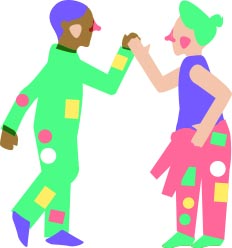 [Speaker Notes: Tsemppidian tarkoituksena on valaa osallistujiin uskoa siitä, että vaikeista asioista huolimatta he kyllä osaavat ja asiat järjestyvät.]
Tunne kohdeyleisösi
Ketkä haluat järjestämiisi tapahtumiin?
Mitä kanavia tapahtumiesi kohdeyleisöt seuraavat? Missä ollaan päivittäin läsnä, missä ehkä kerran viikossa?
Mihin näistä kanavista sinulla on pääsy ja mahdollisuus tiedottaa siellä?
[Speaker Notes: Pohdintatehtävä yksin tai pareittain.
Kesto: 3-5 min. 
Tarkoituksena on herättää osallistujia miettimään heidän käytössään ja ulottuvillaan olevia viestintäkanavia, jotka tavoittavat tapahtumien kohdeyleisön, sekä itse kohdeyleisön ajatusta. 
Kohdeyleisöllä tarkoitetaan sitä joukkoa, jonka tapahtuman järjestäjä haluaa tapahtumiinsa. 
Pohdintatehtävän voi purkaa esimerkiksi siten, että pyytää jokaiselta ryhmältä yhden vastauksen.]
Tunne kohdeyleisösi
Tee jäsenkysely. Jäsenkysely on jäsenistölle suunnattu kysely, jossa kysytään vastaajan taustatietojen ohella esim. toiveita tapahtumista, mitä viestintäkanavia seuraa, millä kielellä haluaa viestintää jne.
Vuorovaikutteisuus: anna kanava kysyä asioita ja antaa palautetta, vastaa tulleisiin viesteihin. Mitä kautta yhdistyksen toimijat tavoittaa a) helpoiten b) nopeiten? Miten yhdistyksen toimijat haluavat olla tavoitettavissa?
Tunnista ja huomioi erilaiset jäsenistön ryhmät. Fuksit, kv-opiskelijat saattavat tarvita erilaista viestintää.
[Speaker Notes: Viestinnän suunnittelua auttaa huomattavasti, jos viestijä tietää, keille on viestimässä, mitä kohderyhmä tekee, mistä tykkää, mistä ei tykkää jne.
Kohderyhmän määrittelyä tulee ikävä, jos tekee esim. Facebookiin mainoskampanjoita. 

Jäsenkysely on yksi tehokas tapahtumaviestinnän ja tapahtumatuotannon apuväline opiskelijajärjestökentässä. Jäsenkyselyssä voi kysyä tapahtumista ja viestinnästä. Tulosten perusteella viestintää voi suunnitella paremmin. 

Onko tapahtumaviestintä vuorovaikutteista joko järjestäjän ja osallistujan välillä tai osallistujien välillä keskenään?
Tuntevatko osallistujat järjestäjän, annetaanko sellaiseen mahdollisuus?
Millainen viestintäkulttuuri jäsenistön/osallistujien kesken vallitsee: onko tavallista, että osallistujat keskustelevat keskenään tapahtuman eventissä tai onko sähköpostilista aktiivinen? On hyödyllistä tuntea oman kohderyhmän viestintätavat: missä välineissä ja ryhmissä kohderyhmä liikkuu -> missä kannattaa mainostaa?

Huomioi osallistujaryhmät myös viestinnässä ja pyri olemaan inklusiivinen – vältä esimerkiksi ammattijargonia.]
Viestintäsuunnitelma
Isommalla tapahtumalla kannattaa olla oma viestintäsuunnitelma Viestintäsuunnitelma ohjaa viestintää ja linjaa, millaista viestintä on
Viestintäsuunnitelmasta käy ilmi mm.
Ydinviesti – mitä halutaan sanoa?
Viestinnän aikataulu – mitä, milloin, ennen, tapahtuman aikaan, jälkeen…
Viestintäkanavat – mitä kanavia pitkin viestitään
Kohderyhmät – ketkä ovat tapahtuman kohderyhmää, onko sponsoreita?
Vastuut – kuka tekee ja mitä
Tyyli, kieli, äänensävy – millaista viestintä on muodoltaan
Kriisiviestintäosuus – miten toimitaan kun jotain menee pieleen
[Speaker Notes: Isommalla tapahtumalla (150 osallistujaa tai enemmän) kannattaa olla oma viestintäsuunnitelma, joka kattaa vähintäänkin seuraavat osat.
Samat osat soveltuvat myös opiskelijayhdistyksen viestintäsuunnitelmaan.
Jos tapahtumaa järjestävällä yhdistyksellä on viestintäsuunnitelma, tapahtuman viestintää tekevän kannattaa lukaista se läpi ja katsoa, miltä osin tapahtuman viestintä on yhdistyksen viestintää ja miten nämä muistuttavat toisiaan – tunnistaako tapahtuman yhdistyksen järjestämäksi tapahtumaksi?]
Sisäinen ja ulkoinen viestintä
Viestintää kohderyhmille: tuodaan tapahtuma kohderyhmien tietoon, kerrotaan tietoja, luodaan mielikuva, mainostetaan, hallitaan odotuksia tapahtumasta
Viestintää sponsoreille ja yhteistyökumppaneille
Sisäinen viestintä on tiimin sisäistä tiedonkulkua. Muista ”myydä” tapahtuma myös tiimille: kerro, mikä on mielikuva tai tyyli, jolla tapahtuma myydään ja miten tapahtuman tekijät voivat tukea kävijän odotusten toteutumista
Paras tapahtumamainos on onnellinen kävijä ja ylpeä tapahtuman tekijä
[Speaker Notes: Tapahtuman markkinointi on sekä ulkoista että sisäistä.
Tapahtuma täytyy markkinoida ulkopuoliselle kohderyhmälle, mutta tapahtuman konseptit ja periaatteet on myytävä myös tapahtumaa tekevälle tiimille.]
Eri kanavat, eri tyylit?
Tähän mennessä olette miettineet tapahtumienne kohdeyleisöjä sekä kanavia, joita kohdeyleisö seuraa. 

Mitä viestintäkanavia teillä on käytössä? 
Onko teidän tapahtumaviestintänne siellä, missä kävijätkin ovat?

Miten näissä kanavissa viestitään? Pitääkö eri viestintäkanavissa toimia eri tavoilla?
[Speaker Notes: Pari- tai pienryhmätehtävä, jonka tehtävä on virkistää osallistujia. Tehtävän voi pyytää suorittamaan vaikka seisaaltaan tai kävellen, jotta aivot saavat hieman happea. 
Tehtävänä on pohtia, miten eri viestintäkanavissa viestitään. Ovatko sisällöt samat vai erilaiset ja mitä pitää tietää, kun tuottaa sisältöä eri kanaviin. Osallistujia kannattaa pyytää kertomaan erilaisia viestintäkanavia koskevista havainnoistaan.]
Neuvoja ja vinkkejä tapahtumaviestintään
Viestintä on jaettu ilo
Viestintä on koko tiimin asia – kaikki mukaan viestintään
Vähimmäistaso: tykkää postauksesta
Tykkääminen, kommentointi, jakaminen – oman somepresenssin antaminen yhteisen tapahtuman käyttöön
Viestintätiimi: kuka tekee ja mitä, milloin kukin on ”työvuorossa”?
Miten? Ohjeista, innosta ja anna vastuuta!
[Speaker Notes: Viestintä on tapahtumatiimin yhteinen asia. Koko tiimin sitouttaminen viestinnän tekemiseen on asia, josta kannattaa keskustella: mitä tiimiläisiltä odotetaan? Vähimmäistaso olisi ”tykätä” tapahtumamainoksesta somessa. Suositeltavaa olisi, että tiimiläiset antaisivat osan omasta somepresenssistään tapahtuman mainostukseen esimerkiksi jakamalla viestiä omissa verkoissaan. Kannattaa myös laatia jotain ohjeita, miten tätä tehdään – omalla saatteella vai ilman. 
Viestintää tehdään parhaimmillaan tiimillä, jolloin on tärkeää jakaa vastuita tiimin sisällä. 
Viestinnän tekeminen saattaa tuntua myös vaikealta. Sen takia on tärkeää antaa selkeät toimintaohjeet, innostaa ja kannustaa sekä antaa vastuuta niille, jotka olisivat kiinnostuneita oppimaan tai tekemään enemmän.]
Aikatauluta viestintä: Ennen tapahtumaa
Tarkoitus: kertoa osallistujille, milloin tapahtuma on, muistuttaa tapahtumasta, kannustaa osallistumaan, luoda mielikuva tapahtumasta…
”Save the date”, promootio, kuvallinen mainos, FB-tapahtuma, (media)tiedote, ennakkohype, teaser/preview, häsäri, kilpailu, ennakkomarkkinointia, sponsorien esittelyä…
Mitä tapahtuu missäkin kanavassa? Milloin? Miten pitkä mainostamisen kaari on? Onko tapahtumakalenteria, josta näkee tapahtumat jo etukäteen?
[Speaker Notes: Viestinnällä on erilaisia tehtäviä tapahtumatuotannon eri vaiheissa.
Ennen tapahtumaa viestintä sisältää paljon ennakkomainontaa, fiiliksen nostatusta ja tapahtuman tuomista mahdollisimman monen ihmisen tietoisuuteen.]
Aikatauluta viestintä: Tapahtuman aikana
Miten tapahtuman osallistujat voivat jakaa tunnelmiaan? Käydäänkö jossain keskustelua? Reagoiko järjestäjä keskusteluun? Ketkä seuraavat somea?
Tunnelmakuvia, aikataulutiedotusta, parhaita paloja…
Selfieseinä
Seuraa viestintää seuraamalla tapahtuman aihetunnistetta eli hashtagia
[Speaker Notes: Mitä viestinnässä tapahtuu tapahtuman aikana?]
Aikatauluta viestintä: Tapahtuman jälkeen
Raportointi, dokumentointi, yhteenveto
Palaute, kiitos, analyysi
Löytötavarat, jälkihehkutus
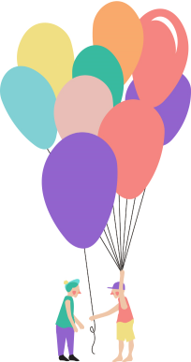 [Speaker Notes: Mitä viestinnässä tapahtuu tapahtuman jälkeen?]
Googlaa tapahtumasi
Tee kuvahaku ”järjestösi nimi + tapahtuma”
Mitä tulee vastaan ensimmäisenä?
Millaisen mielikuvan hakutulokset antavat tapahtumista ja järjestäjästä?
[Speaker Notes: Tehtävä yksin tai pienissä ryhmissä. Tarkoituksena on tehdä haku oman järjestön nimellä ja katsoa, mitä verkosta nousee, sekä vastata tulosten pohjalta kysymyksiin. 
Kesto: n. 5 min. ja purku 7-10 min.]
Viestintä ja saavutettavuus
Viestintä ja saavutettavuus
Saavutettavuus: aineettoman ympäristön esteettömyys
Inklusiivisuuden ja sosiaalisen saavutettavuuden edistäminen
Erilaisuuden ymmärtämisen ajatus: erilaisuus ei ole virhe, ongelma tai häiriötekijä
Viestintä voi madaltaa kynnystä osallistua tapahtumaan
Viestintä voi kertoa osallistujalle, että tämä on tervetullut tapahtumaan
[Speaker Notes: Viestintä on merkityksellisessä roolissa, kun halutaan madaltaa osallistumiskynnystä ja tehdä tapahtumasta saavutettavampi kaikille.
Lähdemme ajatuksesta, että opiskelijakulttuuri ja opiskelijatapahtumat ovat jotain positiivista ja hyvää, joka kuuluu kaikille opiskelijoille – ja että järjestäjät myös haluavat saattaa kulttuurinsa ja tapahtumansa opiskelijoiden ulottuville.
Inklusiivisuus tarkoittaa mukaan ottamista ja sisällyttämistä ulossulkemisen ja karsinoimisen sijaan. Inklusiivisuus edistää yhdenvertaisuuden toteutumista.
Asiaa voi ajatella niin, että inklusiivisuus on yksi tapa tehdä yhdenvertaisuutta todelliseksi. 

Viestinnän rooli saavutettavuudessa on sosiaalisen saavutettavuuden edistäminen – sen viestin välittäminen, että osallistuja on tervetullut.
Viestintä kertoo, kenelle tapahtuma on, mitä siellä on odotettavissa ja miten erilaiset kävijät huomioidaan.]
Viestintä ja saavutettavuus
Riittävästi informaatiota tapahtumasta: saako osallistuja tapahtumaviestinnän kautta kaiken tarvitsemansa tiedon osallistumisen edellytyksistä, tapahtumapaikasta, tapahtuman luonteesta jne.
Kieli ja selkeys: onko tapahtumaviestintä ymmärrettävää kaikille? Millaista kieltä käytetään? Onko kaikki relevantti informaatio saatavilla tekstimuodossa vai onko informaatio sisällytetty kuvana?
Kuvasto: millaisen mielikuvan tapahtuman mainonnassa käytetty kuvasto antaa tapahtumasta? Millaisia ihmisiä tapahtuman mainoksissa on, millaisen mielikuvan se antaa tapahtumaan toivotuista osallistujista?
[Speaker Notes: Käytännön ohjeita oman tapahtumaviestinnän arviointiin saavutettavuuden näkökulmasta.]
Mitä säilytät, mitä parannat?
Seuraavissa dioissa esitellään kaksi esimerkkiä tapahtumailmoituksista.

Pohdi ryhmän kanssa, mikä ilmoituksissa oli hyvää ja mikä kaipaa mielestäsi parantelua.
[Speaker Notes: HUOM: jos aikaa on käytettävissä vähän, tee tämä harjoite dian 26 kastetapahtuman pohdinta –harjoitteen sijaan. 

Jako ryhmiin, joista puolet pohtii esimerkkiä 1 ja puolet esimerkkiä 2. 
Jaa ryhmille esimerkit paperilla tai pyydä ottamaan muistin tueksi valokuva esimerkistä.

Tarkoituksena on arvioida tapahtumien tekstejä ja miettiä, mikä näissä on hyvää ja mikä kaipaa parantelemista.

Kesto: 5min pohdintaan, 5min purkuun. Purku siten, että pyydetään osallistujia kertomaan käsittelemästään esimerkistä mikä siinä oli hyvää ja mikä kaipaa korjausta.]
Esimerkki 1
Ennen Vappua chillataan Nokkaeläin-hengailun merkeissä!

Tapahtuma on paikallisen ravintola Nokkaeläimen tiloissa ja luvassa on karaokea, lautapelejä, biljardia ja kaljajoogaa. Tervetuloa chillaamaan kanssamme ennen vappumenoja!

Tapahtuma on anniskeluravintolan tiloissa, joten omat ruoat ja juomat eivät ole sallittuja. Ravintolan baaritiski ja keittiö palvelevat opiskelijahintaisilla holittomilla, holillisilla, suolaisilla ja makeilla asioilla. Ravintolatila on osittain esteellinen

Mitä: Hengailu-pelailua, karaokea, kivaa
Missä: Ravintola Nokkaeläin, <osoite>
Milloin: Maanantai 29.4. klo 16-02
Lisätietoja: Bilevastaava N.N., <sähköposti>
Esimerkki 2
Opiskelijatalolla pidetään laulumaraton! Laulukirjan sivut käännellään sormet verillä viimeiseen saakka ja veisataan kurkut käheiksi. Nyt on mahdollista laulaa kaikki (aivan kaikki) laulut ilman turhia väliskoolauksia tai ruokaa. Lisäksi fuksit todistavat laulutaitonsa fuksivastaavien ja lukkarin edessä.
Laulumaratonin loppuun selvittäneille on luvassa haalarimerkki.

MITÄ: Laulumaraton!
MISSÄ: Opiskelijatalo, 26.4. klo 15.30
MIKSI: Koska laulaminen, fuksien PAKOLLINEN suorituspiste
IN ENGLISH: Song marathon at the student house Apr 26 3.30pm. We will sing all (yes, ALL) songs in our song book, join us if you want to sing!
Miten viestit?
Tapahtuma: uusien opiskelijoiden kastetapahtuma
Pe 6.9.2019 klo 16-21, jatkot 20.30 – 03.00
Konsepti: rastikierto kaupungilla + jatkobileet ravintolassa
Ilmainen osallistujille
Osallistujamäärä: 800
Suoritetaan joukkueissa, joukkueita kannustetaan pukeutumaan toisista joukkueista erottuvasti

Tehtävä: pohdi seuraavia asioita viestinnän näkökulmasta.
[Speaker Notes: HUOM: tässä vaiheessa kannattaa kysyä, miten suuria fuksiaistapahtumia osallistujat järjestävät ja skaalata osallistujamäärää alaspäin sen mukaan. Esimerkin osallistujamäärä kannattaa pitää suurena (esim. 200), jotta osallistujat joutuvat pohtimaan viestintää hieman toisenlaisesta näkökulmasta. 

Isompi harjoite, joka alustetaan kertomalla, minkälaisesta tapahtumasta on kyse.
Kun tapahtuman luonne on käsitelty, mietitään seuraavia kysymyksiä tapahtuman viestinnän kannalta. 
Dioissa 27 ja 28 esitellään kysymyksiä, joita osallistujat pohtivat viestinnän näkökulmasta: miten näistä asioista kannattaa viestiä, miten ne tulevat ilmi tapahtuman viestinnässä? Dian 28 kolme kysymystä ovat monimutkaisempia kuin dian 27, joten mikäli koulutettavat ovat kovin aloittelevia viestijöitä tai aikaa on vähän, kannattaa sivuuttaa dia 28 tai yhdistellä diojen 27 ja 28 kysymyksistä 3-5 kysymyksen paketti pohdittavaksi. 


Kesto: 10min pohdinta + 10min purku]
Miten viestit 1/2
Mitä kaikkia kustannuksia tapahtumaan osallistuminen aiheuttaa osallistujalle?
Eräs tapahtuman kohderyhmä käy töissä opiskelujen ohella ja saa vuorolistansa kaksi viikkoa etukäteen
Tapahtuman kohderyhmään kuuluu henkilöitä, joilla on liikkumisrajoite
Miten tapahtumaan ilmoittaudutaan? Onko tapahtumaan mahdollista ilmoittautua muutenkin kuin sähköisellä lomakkeella?
Tapahtuman kohderyhmään kuuluu opiskelijoita, joille uusien opiskelijoiden kastamisen perinne on täysin tuntematon
[Speaker Notes: Kustannukset: matkat, vaatteet, ruoka rastikierron aikana, liput...
Vuorolistat: missä vaiheessa ilmoittautuminen menee kiinni tai avautuu? Kuinka pitkä ilmoittautumisaika on? Miten osallistumisen voi perua?
Liikkumisrajoite: esteettömyys eri tiloissa? Miten tapahtuma voi tiedottaa tästä ja millä tarkkuudella?
Ilmoittautuminen: lappuilmo, ilmoittautuminen puhelimitse, voiko kaveri ilmoittaa toisen...
Perinteet: miten perinteet kerrotaan niistä tietämättömille? Voiko tämän yhdistää muuhun tapahtuman hehkutusviestintään?]
Miten viestit 2/2
Keistä tapahtuman suunnittelutiimi koostuu, milloin se kootaan ja miten siihen voi päästä mukaan?
Tapahtuman potentiaalinen osallistuja tiedustelee tapahtuman FB-eventissä, onko jatkobileissä häirintäyhdyshenkilöä paikalla. Miten vastaat?
Edellisenä vuonna kastajaistapahtuma sai negatiivista palautetta ja mediahuomiota paikallisissa lehdissä, koska eräs osallistujajoukkue oli pukeutunut etnistä vähemmistöä loukkaavasti, esim. naamiaiskaupan saamenpukuihin, sulkapäähineisiin tai ”afrikkalaisiksi” maalaamalla kasvonsa ruskeiksi. Nyt joku jakaa tapahtuman FB-eventtiin viimevuotisen paikallislehden jutun ja kysymyksen, toistuuko sama tänä vuonna.
[Speaker Notes: Suunnittelutiimi: onko tapahtuman tuotantokulttuuri itsessään saavutettava ja inklusiivinen?
Häirintäyhdyshenkilö: onko opiskelija-/ylioppilaskunnalla tällaisia, saako jostain neuvoja häirintäyhdyshenkilötoimintaan? Jos häirintäyhdyshenkilöä kysytään, kannattaisiko sellainen hankkia?
Mediahuomio: miten kysyjälle vastataan? Miten osallistujat ohjeistetaan?]
Syventäviä vinkkejä
Älä vain ilmoita tapahtumasta, vaan kutsu osallistujat
Madalla osallistumiskynnystä, ole helposti lähestyttävä 
Muistuta tapahtumasta – muistuta ilmoittautuneita. Pidä tapahtuma osallistujien mielessä.
Onko tapahtumalla historiallista jatkumoa? Saako edelliskerran osallistujia aktivoitua mukaan?
Delegoi ja innosta tiimi mukaan viestimään. Making of –tiedotteita/kuvia?
Tutustu ilmaisiin kuvapankkeihin, panosta visuaalisuuteen, erityisesti videoihin. Onko resursseja tehdä jälkifiilistelyvideo tapahtumasta?
[Speaker Notes: Syventäviä vinkkejä tapahtumaviestintään.]
Lyhyesti kriisiviestinnästä
Vastuut: ketkä tekevät kriisiviestintää, kun jotain sattuu?
Tapahtuman pääjärjestäjä on vastuussa – opiskelijatapahtumissa tapahtuman tiiminvetäjä ja puheenjohtaja ovat mukana
Ketkä kommentoivat tapahtumaa ulospäin?
Onhan kaikille muille kerrottu, miten heidän tulee vastata, jos esim. media kysyy jotain?
Viestimättä jättäminen ei ole koskaan ratkaisu
Kriisiviestintä on mahdollisuusviestintää: parissa tunnissa koko vuoden mediaosumat. Eli kun huomio on sinussa, käytä se hyväksesi ja esitä itsesi parhaalla mahdollisella tavalla
Kriisiviestintä on myös rankkaa. Tarkista, mitä tukea opiskelija/ylioppilaskuntasi voi tarjota
[Speaker Notes: Kriisiviestintä on osa viestintää. Tapahtuman viestintää tekevän kannattaa perehtyä kriisiviestinnän perusteisiin – parhaassa tapauksessa näitä vinkkejä ei tarvita, mutta niistä kannattaa olla tietoinen.]
Jos et halua joutua kriisiviestimään…
Ehkäise viestintäkriisien syntyminen seuraamalla tapahtuman tuotantoprosessia. Torppaa huonot teemaideat, mieti huolella tapahtumamainonnan kieltä ja kuvastoa
Sovi viestintävastuut ja viestinnän linjat, seuraa somea tapahtuman aikana, reagoi heikkoihin signaaleihin
Mieti tapahtumaturvallisuutta ja keskustele tapahtuman turvallisuudesta vastaavan kanssa
Kritiikki saa aina enemmän näkyvyyttä -> puutu keskusteluun, käytä näkyvyys hyödyksesi
[Speaker Notes: Paras tapa välttyä kriisiviestinnältä on ehkäistä kriisien syntyminen.]
Yhteenveto
Perustiedot tapahtumasta: mitä, missä, milloin, monelta, kenelle, maksaako, järjestäjien yhteystiedot
Someviestintä: kuva tai visuaalisuuden huomiointi
Kanavat: huomioi kanavien ominaisuudet, kuten kattavuus, rajoitteet ja mahdollisuudet
Ole saavutettava. Käytä selkeää kieltä, välitä informaatio ajoissa tekstimuodossa, vältä jargonia ja sisäpiirikieltä

”Tee sellainen mainos, että kysymyksiin vastataan ja tulee olo, että sinne kannattaa mennä”
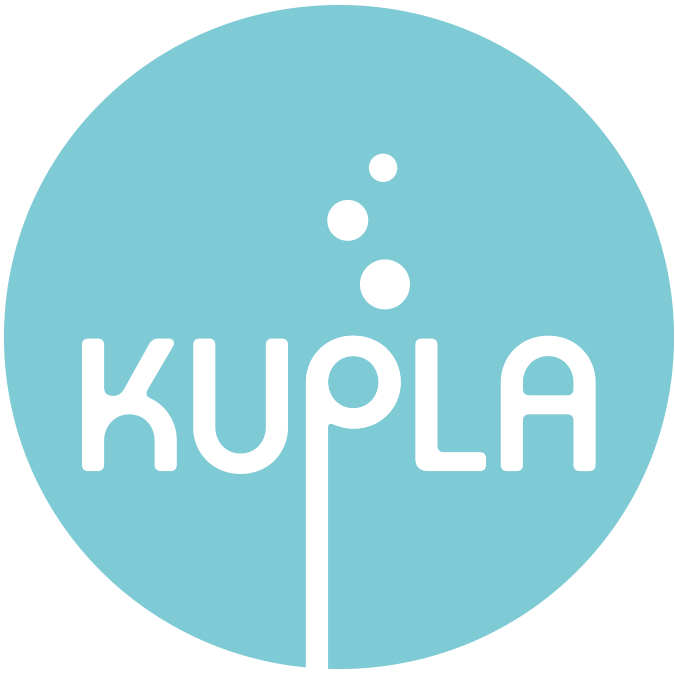 KUPLA - opiskelijat päihdekulttuurin uudistajina
Koulutuksen on tuottanut EHYT ry:n ja Nyyti ry:n yhteinen KUPLA – opiskelijat päihdekulttuurin uudistajina -hanke. Hanke toimi vuosina 2018-2020. 
Hankkeen yhteistyökumppaneina olivat SYL, SAMOK, OLL sekä YTHS. 
Tämä teos on lisensoitu Creative Commons Nimeä 4.0 Kansainvälinen -lisenssillä. Tarkastele lisenssiä Creative Commonsin sivuilla
Tätä koulutusta saa käyttää, jakaa ja muokata vapaasti, mikäli mainitsee KUPLAn alkuperäisenä tekijänä. 
KUPLA-hankkeen muut materiaalit ovat löydettävissä EHYT ry:n sivuilta, www.ehyt.fi
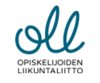 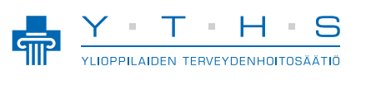 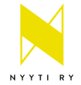 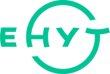 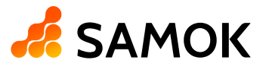 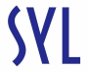 [Speaker Notes: Tämä teos on lisensoitu Creative Commons Nimeä 4.0 Kansainvälinen -lisenssillä. Tarkastele lisenssiä osoitteessa http://creativecommons.org/licenses/by/4.0/]